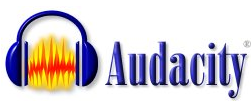 Audacity
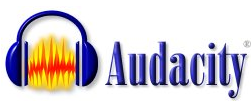 Audacity is a free program that is used for recording audio and/or editing audio.
To download the program:
go  to: http://audacity.sourceforge.net
2.   click the ‘Download Audacity 2.0.4 hyperlink (or most current version available)
follow the directions on the pop-ups that appear
click ‘run’
choose your language
click ‘next’ as needed
To open the program:
click your ‘start’ or            button
click ‘All Programs’ and then click
or, if you have created a desktop shortcut, click on it:
Use the program’s           feature as needed!
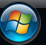 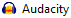 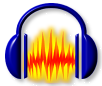 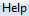